United States Migration
Where people live and where they come from...
http://www.nytimes.com/interactive/2009/03/10/us/20090310-immigration-explorer.html?_r=0
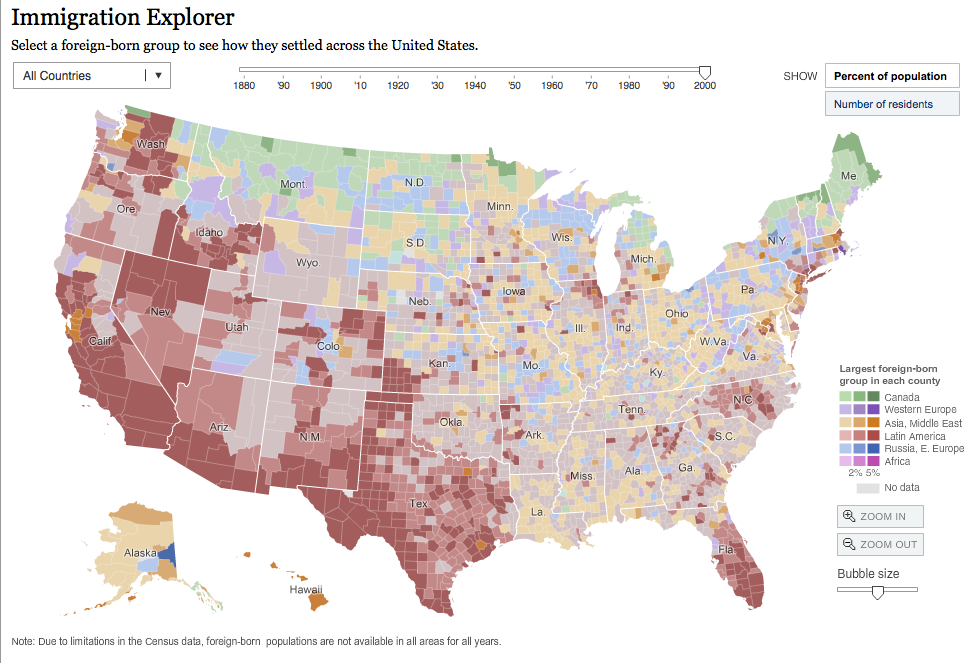 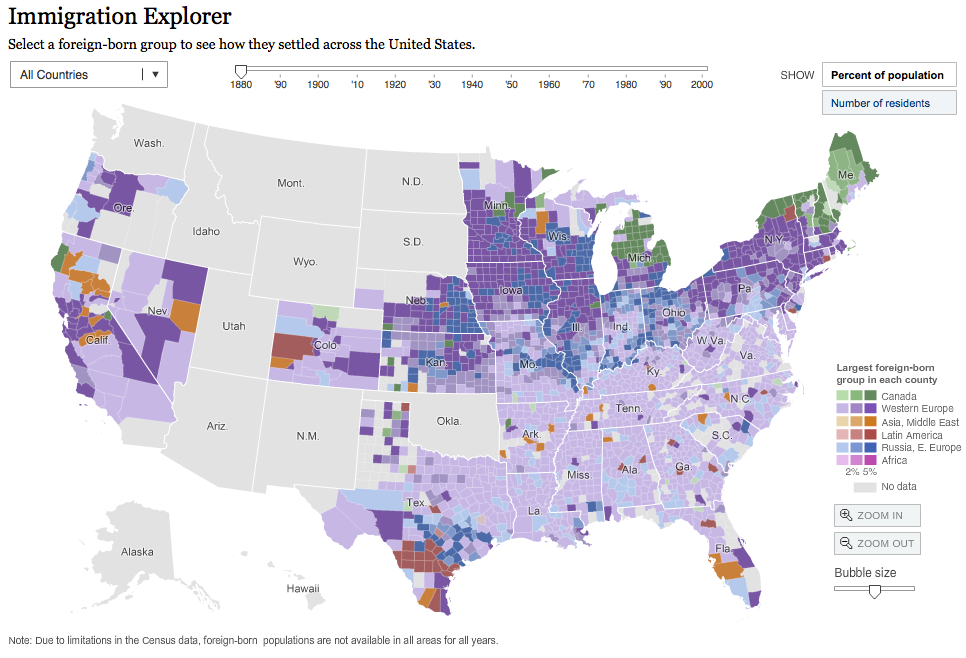 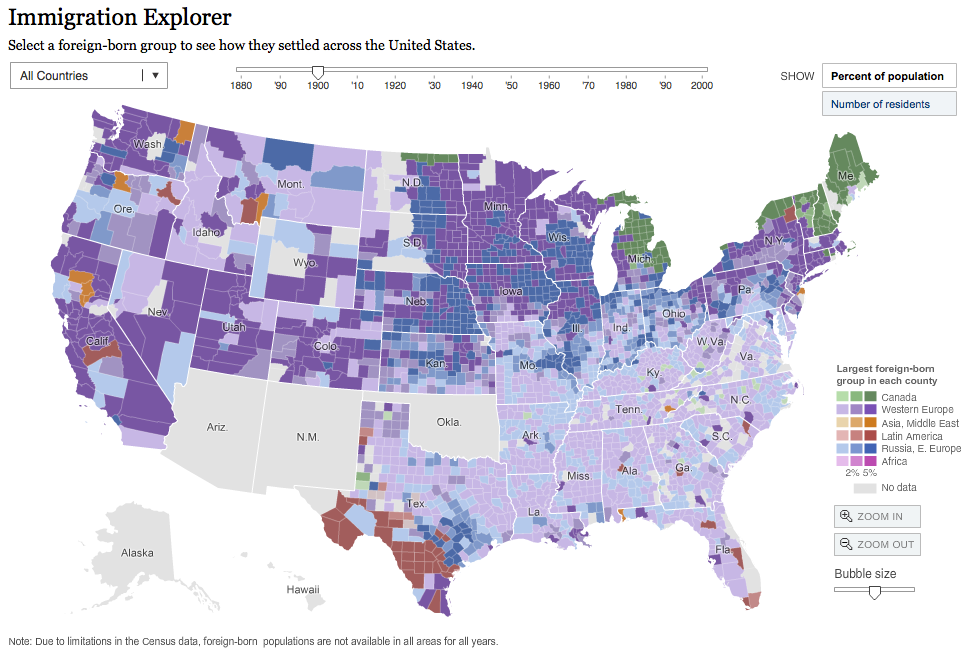 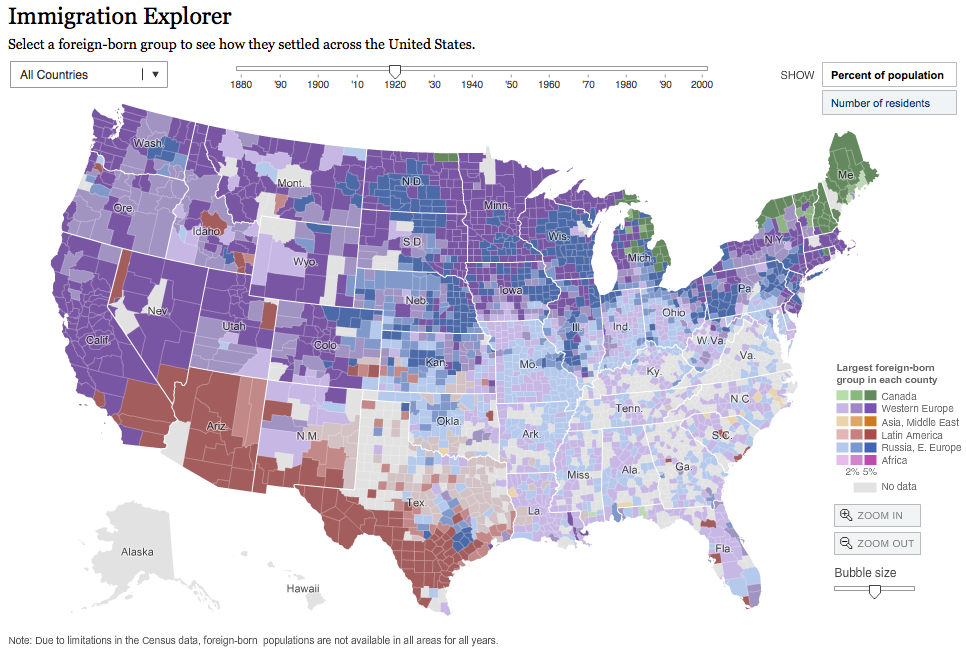 https://www.census.gov/population/www/cen2000/censusatlas/pdf/9_Ancestry.pdf
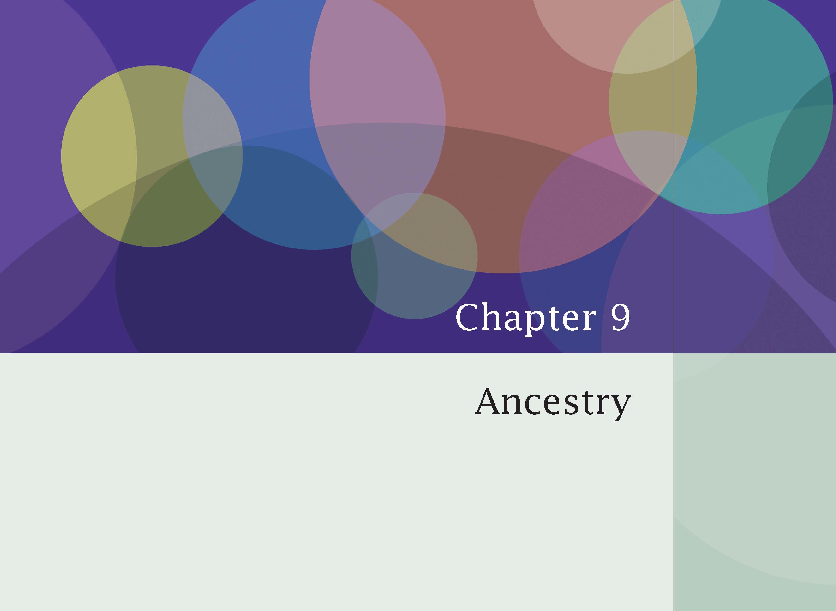 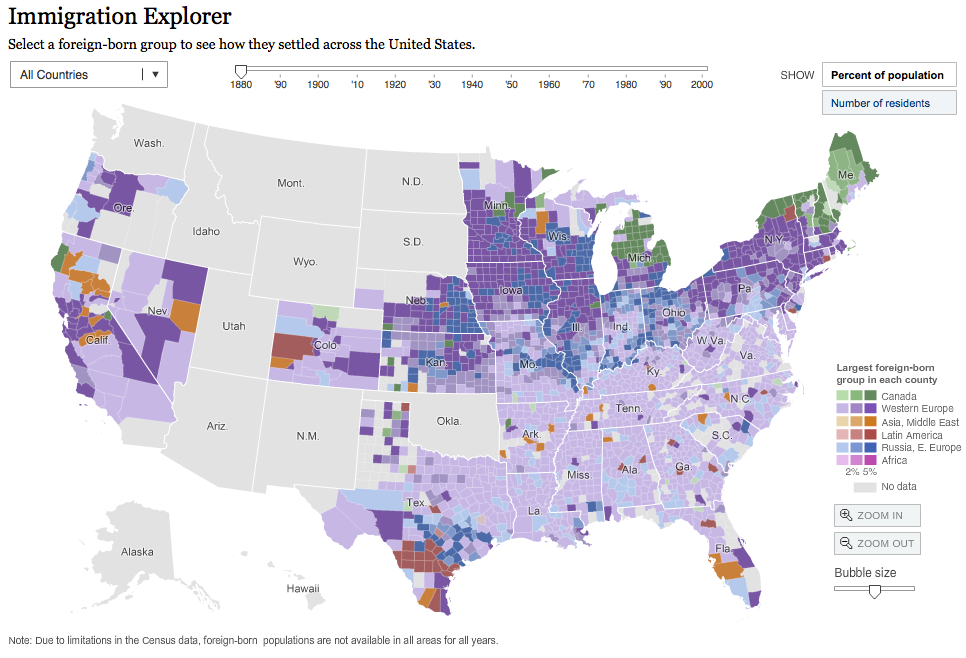 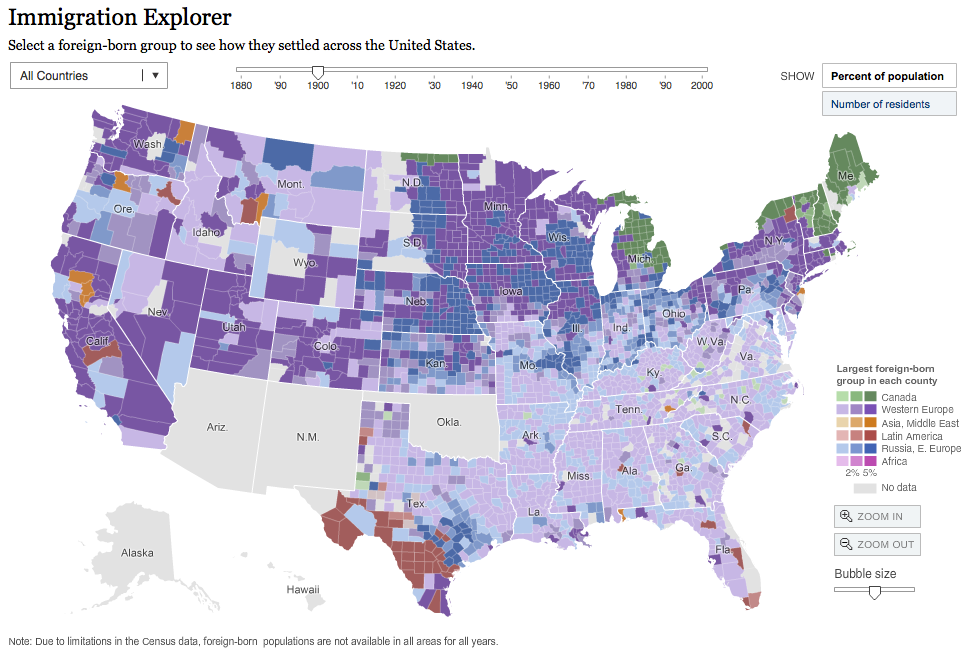 http://www.valpo.edu/geomet/geo/courses/geo200/usa_maps.html
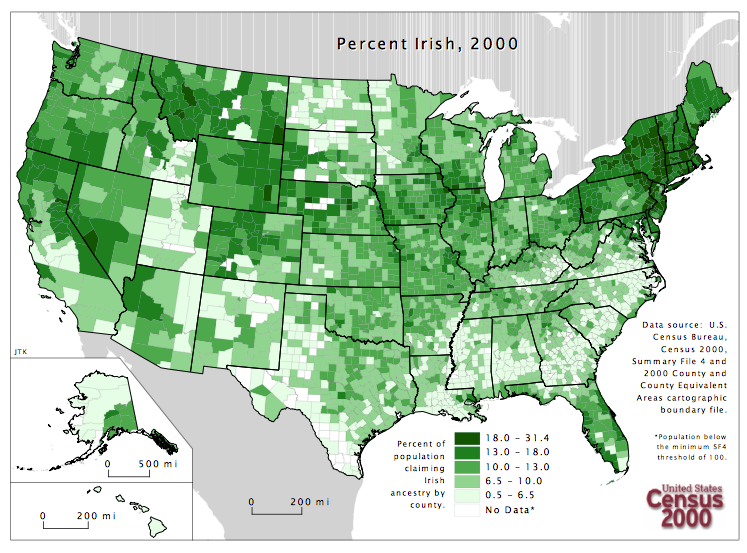 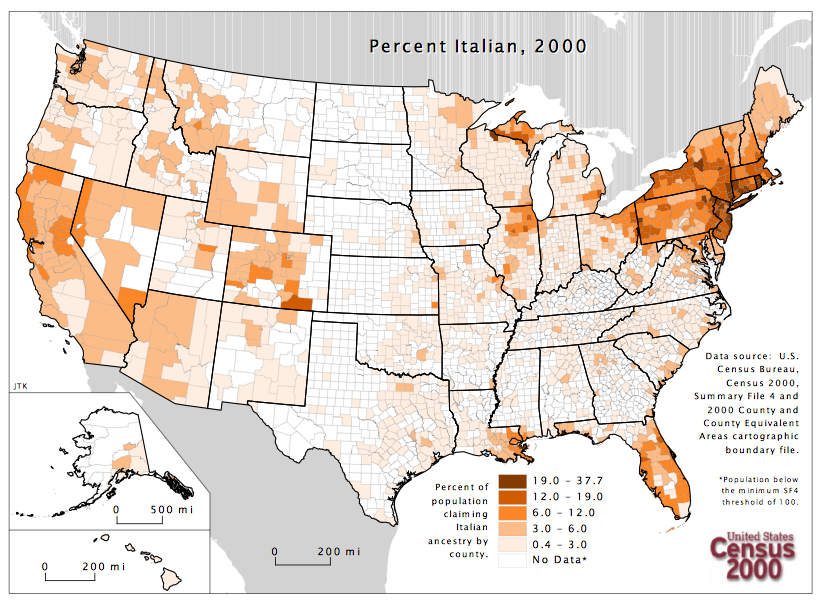 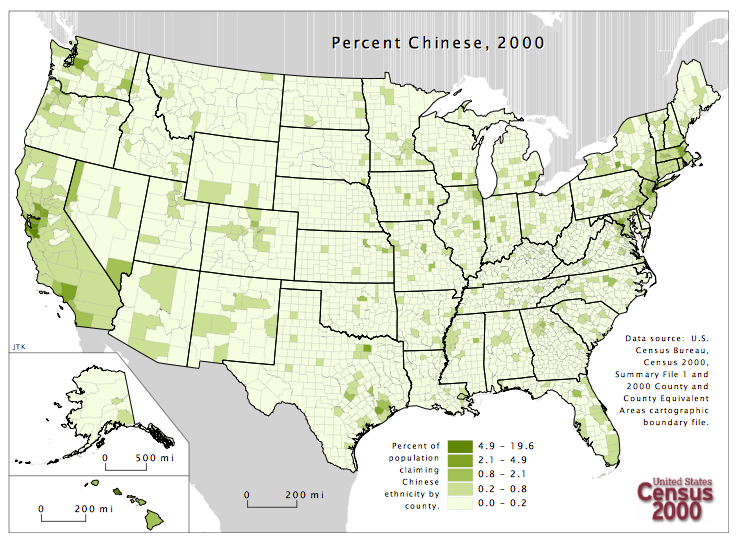 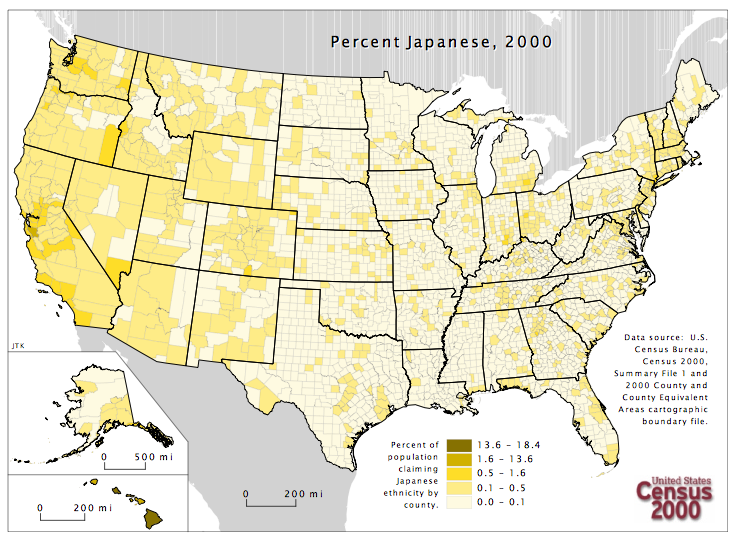 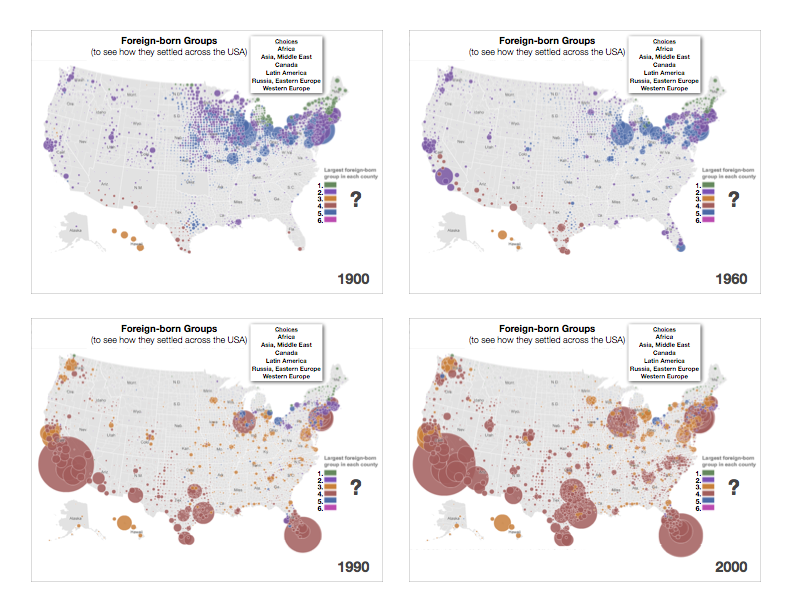 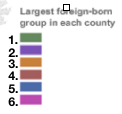 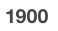 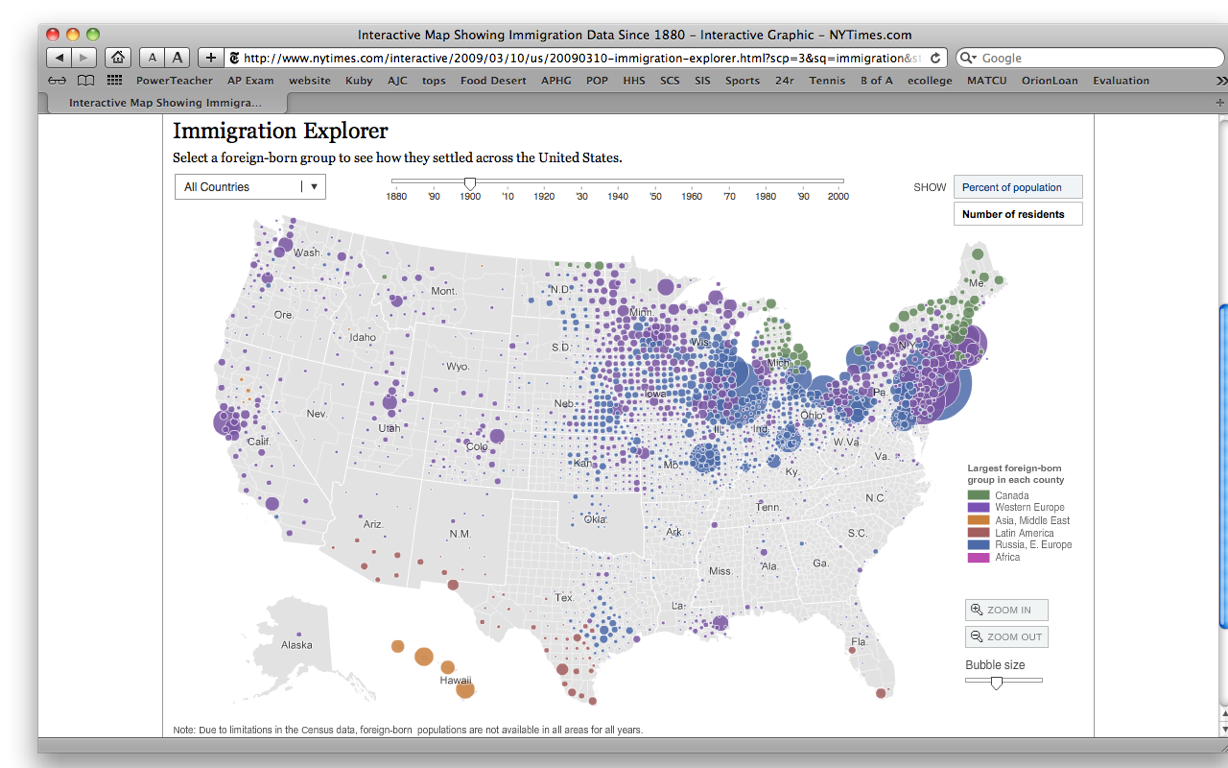 Foreign-born Groups
(to see how they settled across the USA)
Choices
Africa
Asia, Middle East
Canada
Latin America
Russia, Eastern Europe
Western Europe
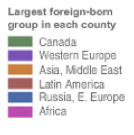 1.
?
2.
3.
4.
5.
6.
1900
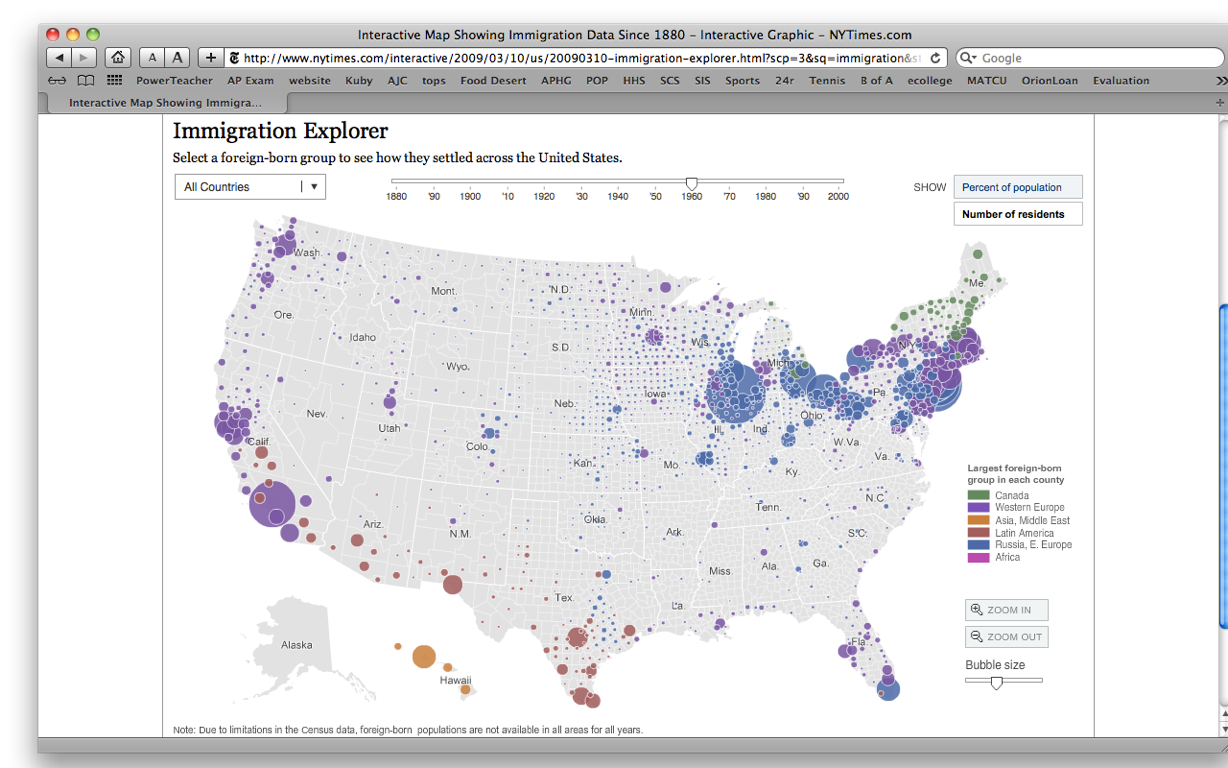 Foreign-born Groups
(to see how they settled across the USA)
Choices
Africa
Asia, Middle East
Canada
Latin America
Russia, Eastern Europe
Western Europe
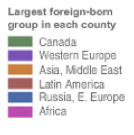 1.
?
2.
3.
4.
5.
6.
1960
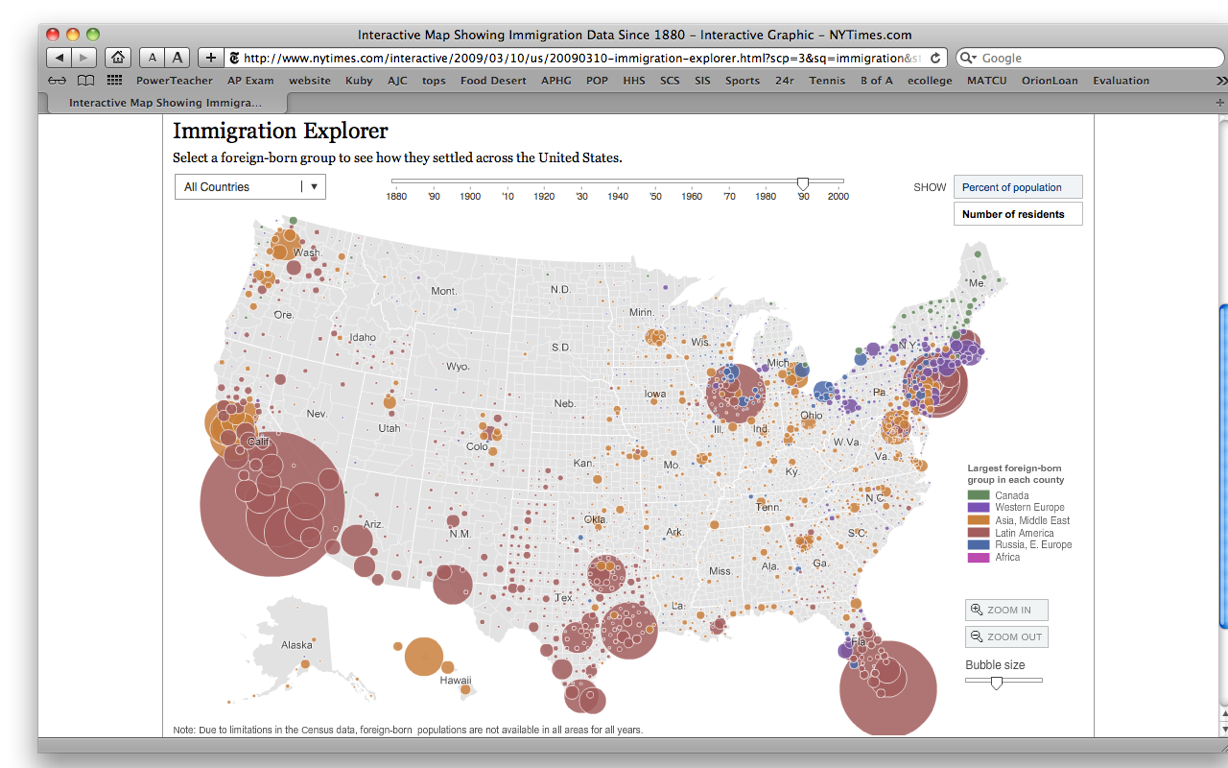 Foreign-born Groups
(to see how they settled across the USA)
Choices
Africa
Asia, Middle East
Canada
Latin America
Russia, Eastern Europe
Western Europe
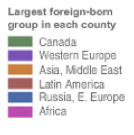 1.
?
2.
3.
4.
5.
6.
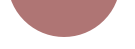 1990
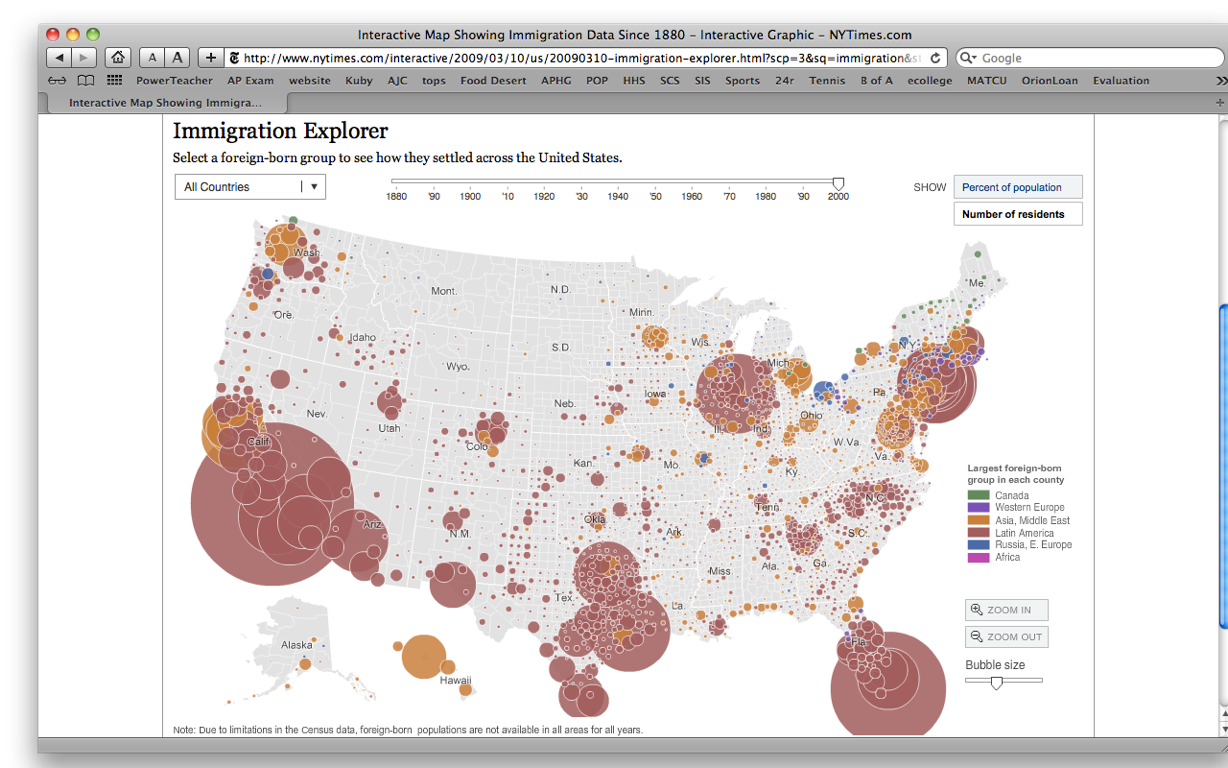 Foreign-born Groups
(to see how they settled across the USA)
Choices
Africa
Asia, Middle East
Canada
Latin America
Russia, Eastern Europe
Western Europe
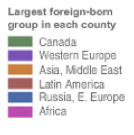 1.
?
2.
3.
4.
5.
6.
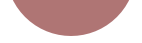 2000
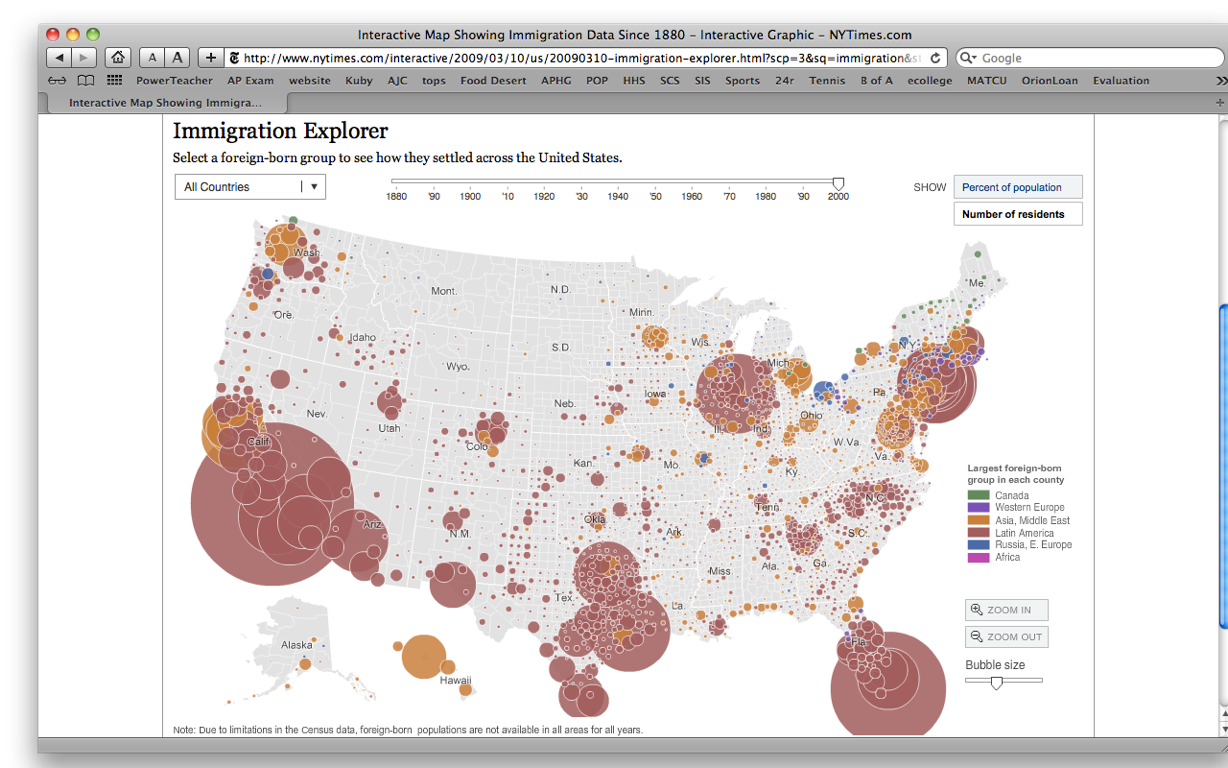 Foreign-born Groups
(to see how they settled across the USA)
Choices
Africa
Asia, Middle East
Canada
Latin America
Russia, Eastern Europe
Western Europe
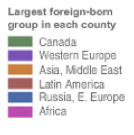 1.
Canada
?
2.
Western Europe
3.
Asia, MIddle East
4.
Latin America
5.
Russia, E. Europe
Africa
6.
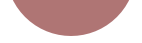 ANSWERS
2000
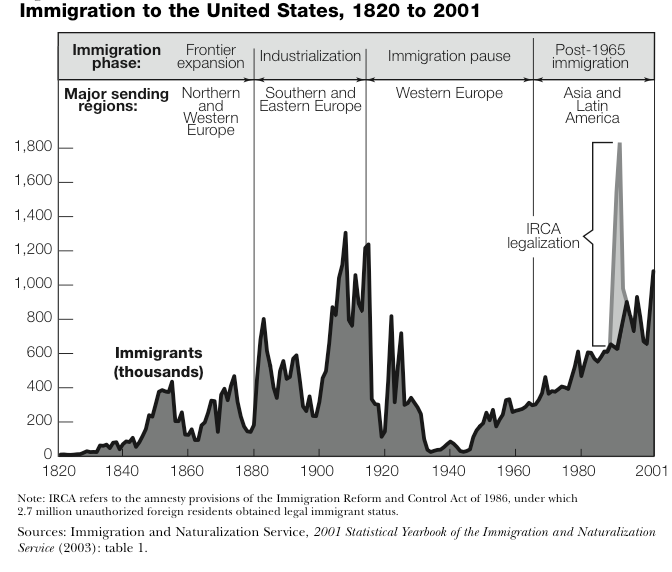 1
2
3
4
What are the “major sending regions?”
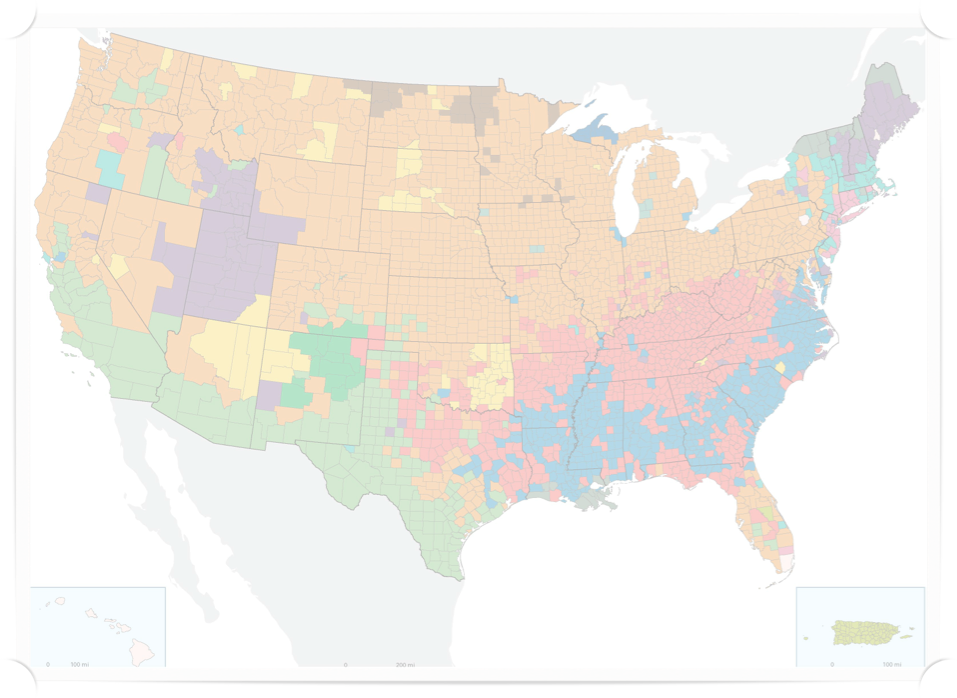 http://www.census.gov/population/www/cen2000/censusatlas/pdf/9_Ancestry.pdf
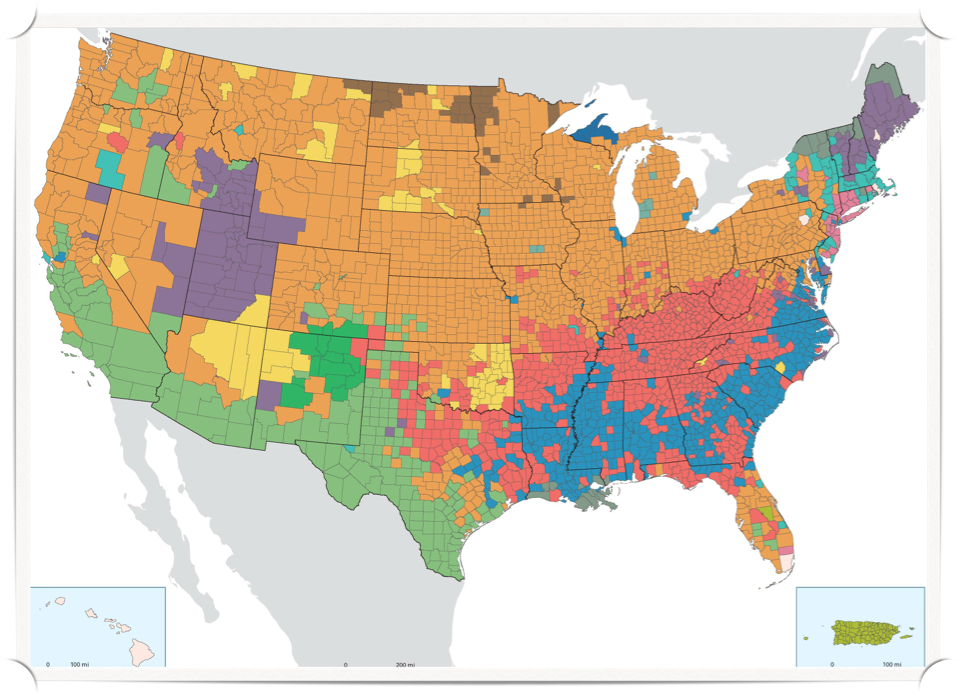 Prevalent Ancestry, 2000
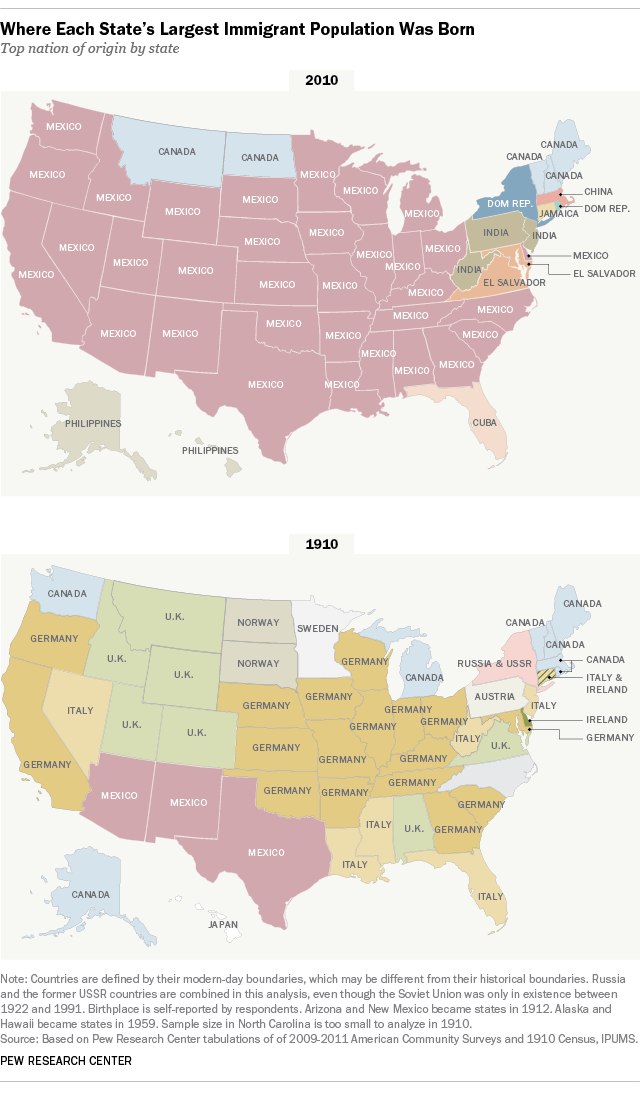 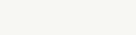 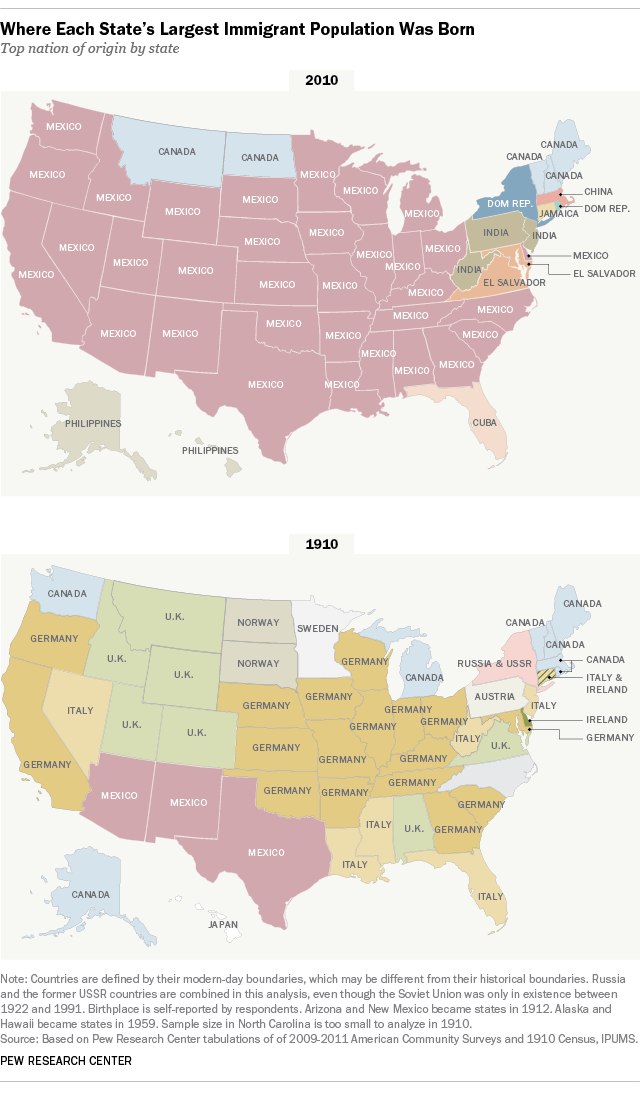 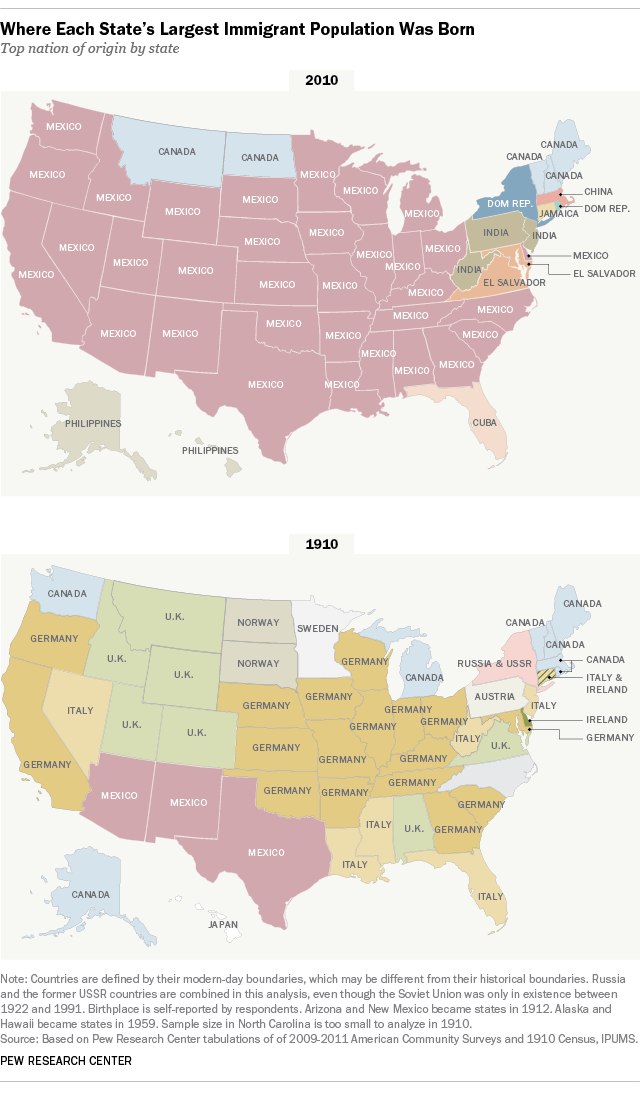 Which countries are not found in 2010?
Which countries are on the map in 2010 but not in 1910?
China
Cuba
Dominican Republic
El Salvador
India
Jamaica
Philippines
Austria
German
Ireland
Italy
Japan
Norway
Sweden
U.K.